Learning from the application
of rubrics methodology to evaluate
a complex and large educational
intervention in Brazil
Mônica Pinto, Ana Paula Brandão,
Rosalina Soares and Thomaz Chianca.
Roberto Marinho Foundation

Presentation at the 	
Denver, CO., USA - October 2014
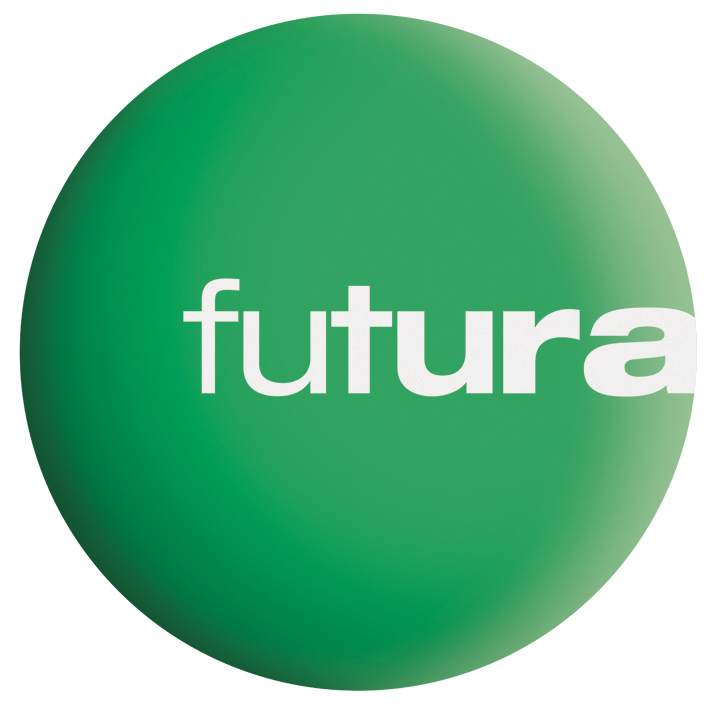 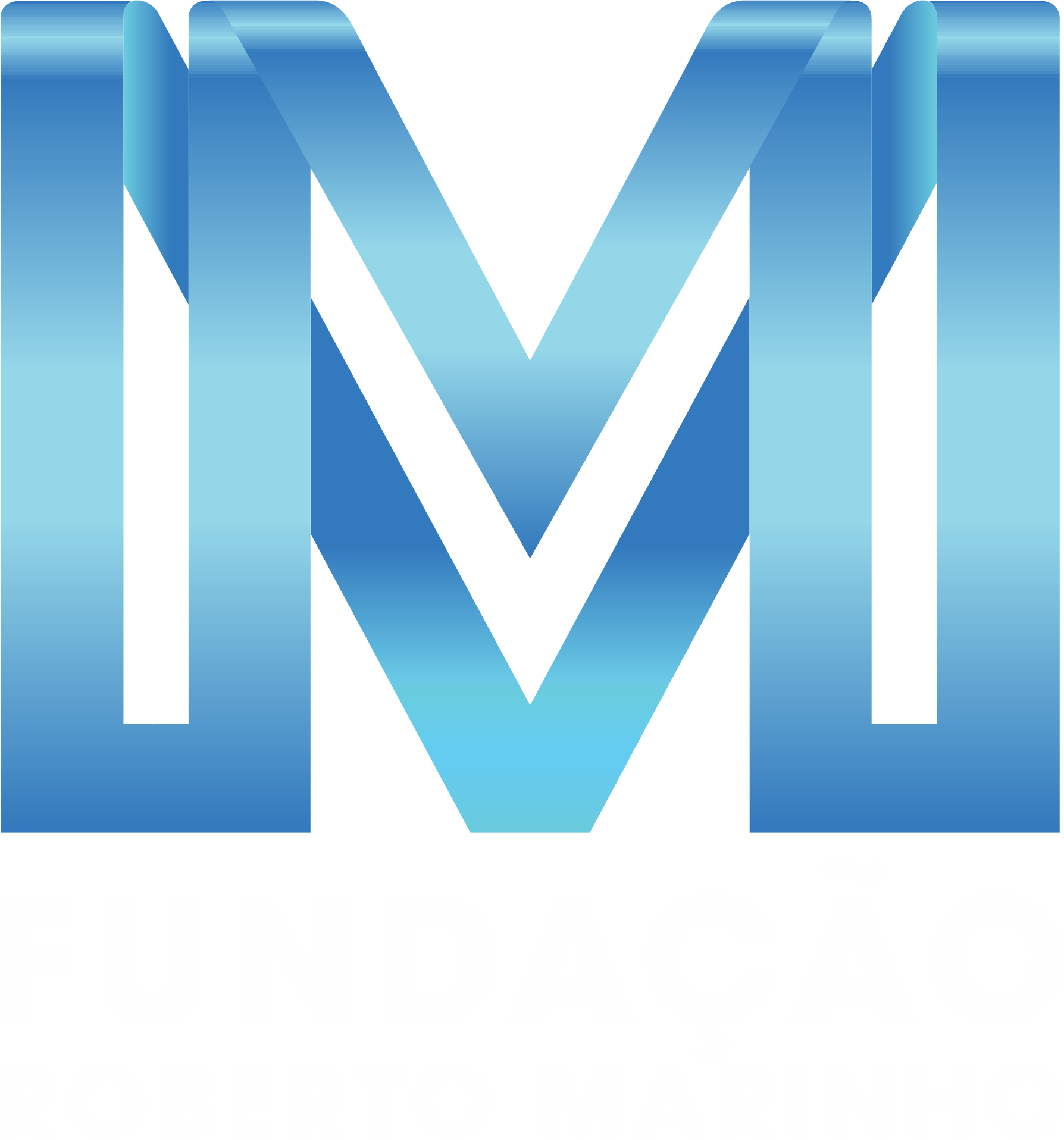 Roberto Marinho Foundation
Non-governmental organization founded in 1977 in Brazil
A partnership-based organization: governments, NGOs and private companies
Focus on education using communication technologies
Target: youth and adults
Areas: education, heritage, environment and communication
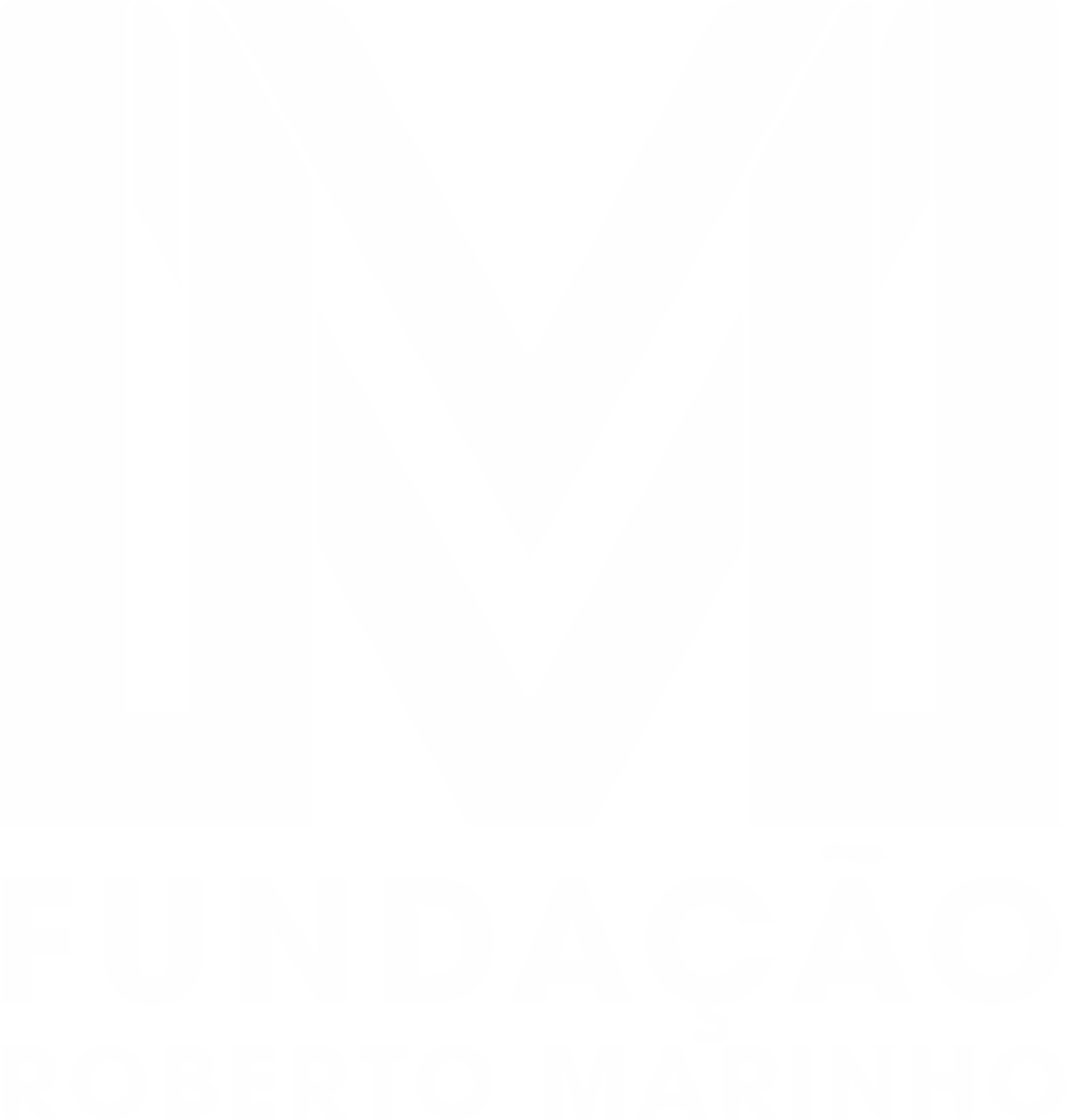 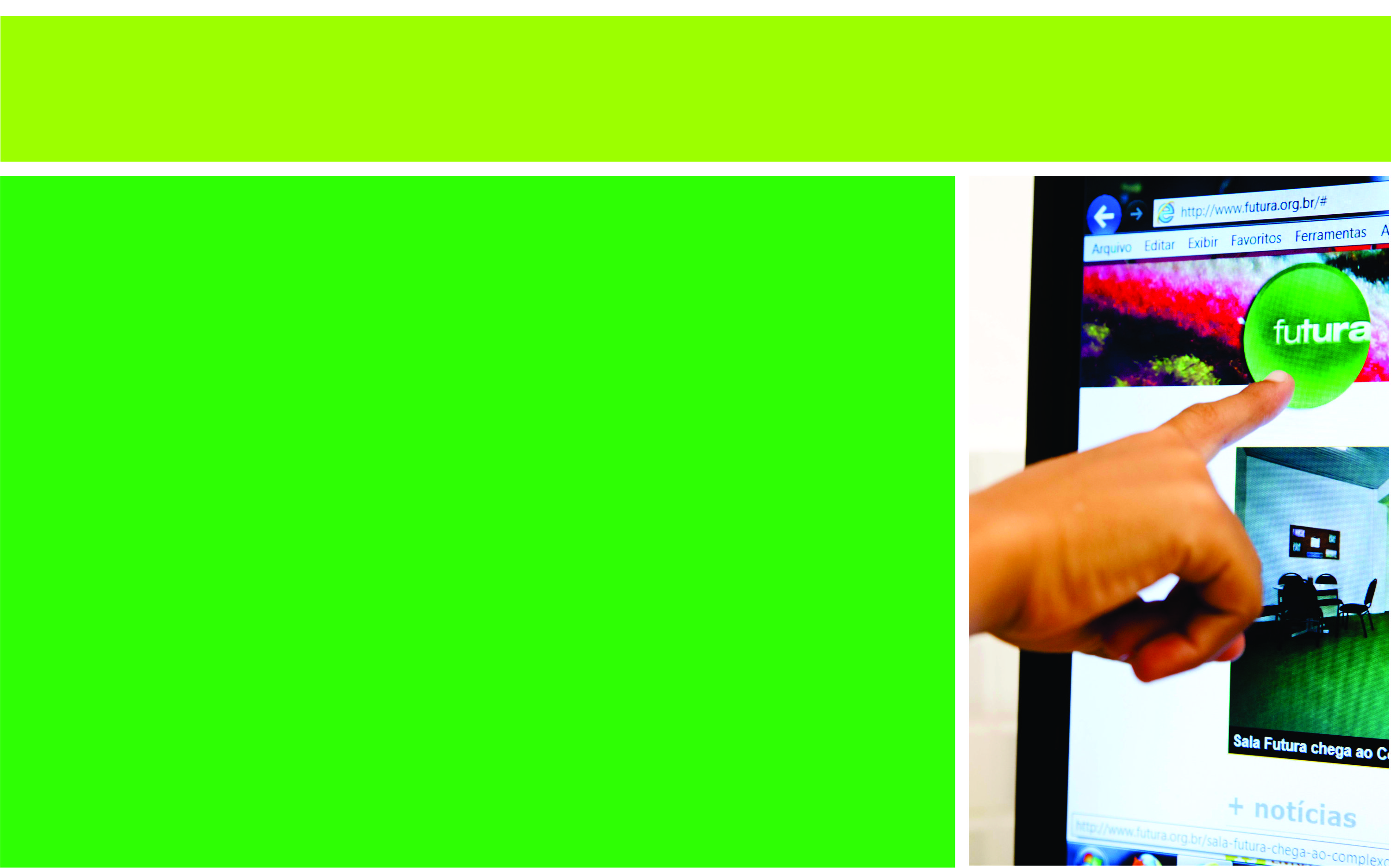 Futura Channel:
A project managed by Roberto Marinho Foundation
A public social communication  and educational project 
24-hour channel .  46 million viewers
Sponsored by the private initiative and the non profit organization
A hub, building up partnerships to work with the principal social causes
Different strategies to distribute education contents through outreach work
Futura Suitcase
What is it?
A thematic kit that contains Futura’s programming, pedagogic books and games.
Themes
Beauty . Environment . Democracy. Health . Childhood . Education and Inequality

Implementation
NGOs, universities and public educational local departments

M & E: which design fits better?
[Speaker Notes: Tem que traduzir o nome da maleta Pobreza. Confirmar com Ana Paula se já existe uma tradução validada e/ou em uso.]
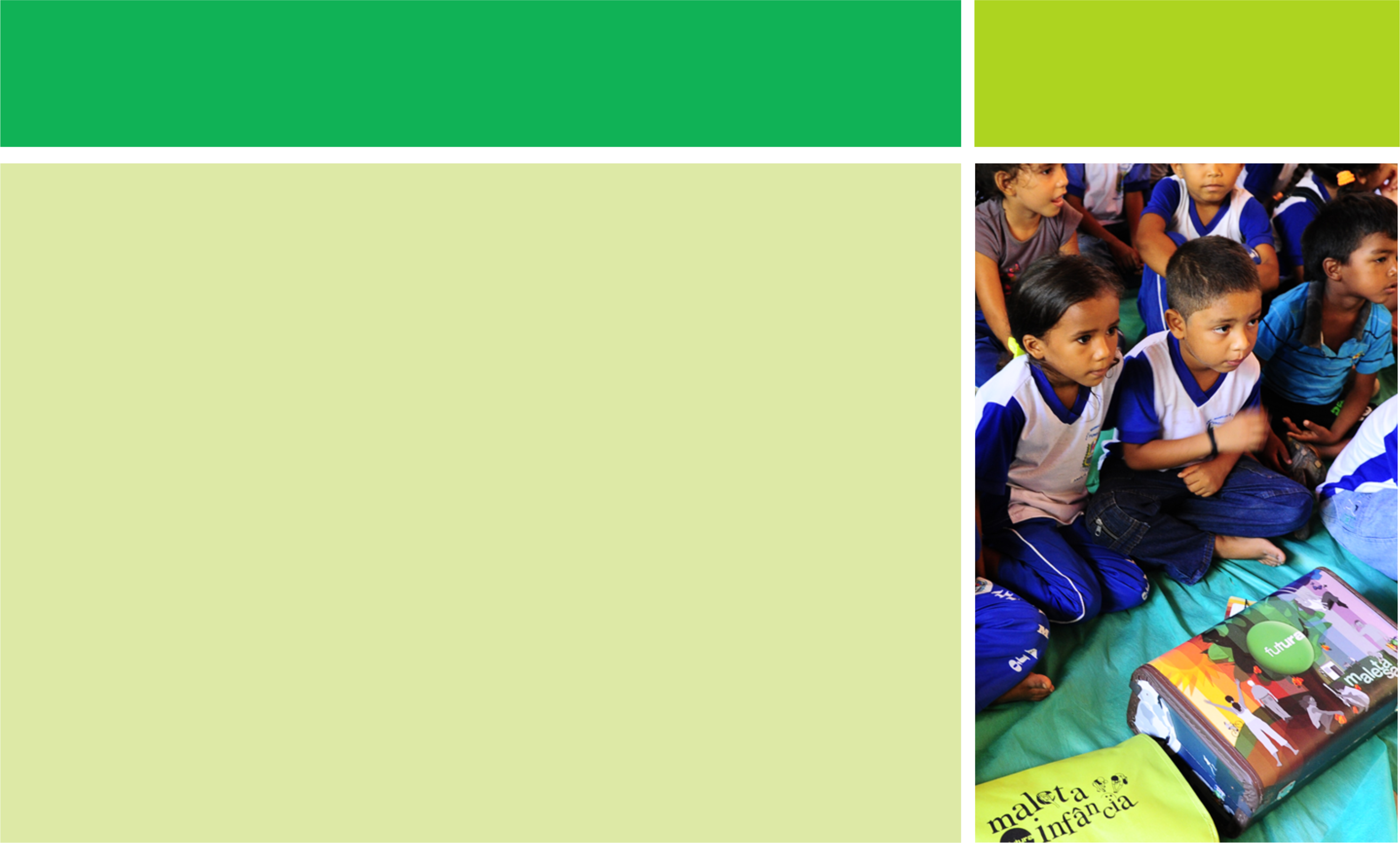 Childhood Suitcase evaluation
Implementation

Implemented through 550 partner organizations with support from community mobilizers from Futura’s team

89 cities in 13 states

2 years
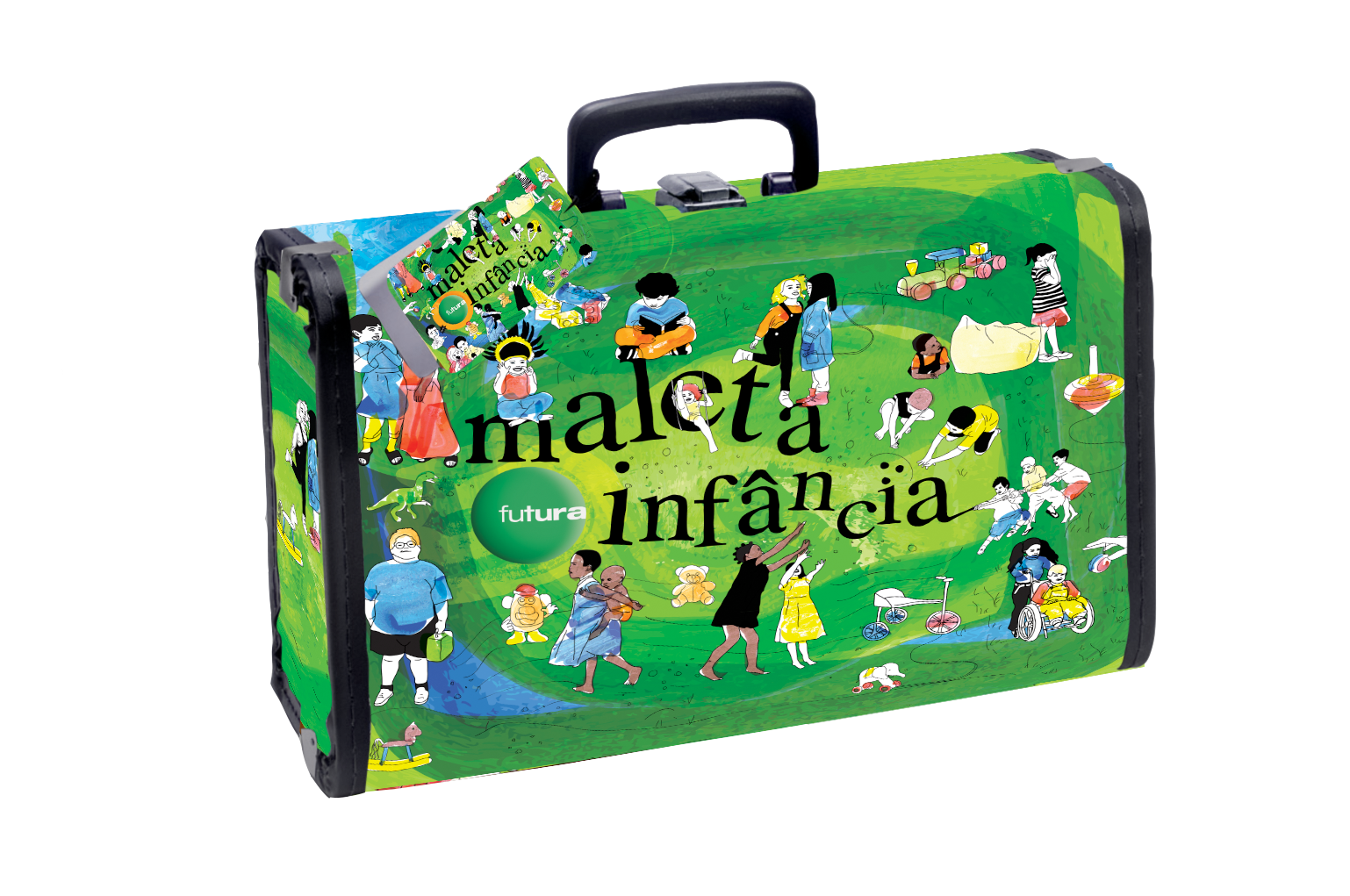 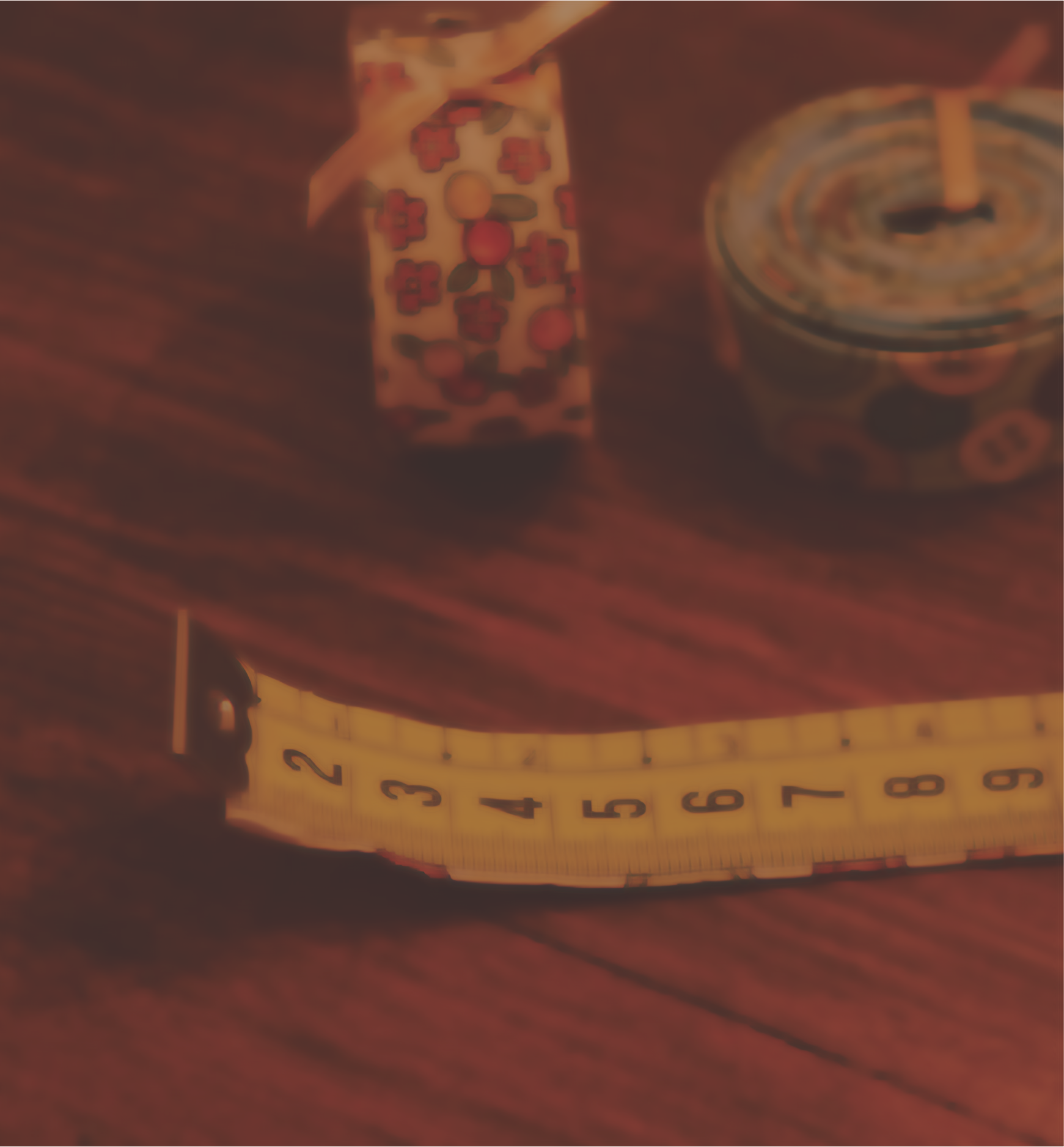 Futura  suitcase evaluation practice before Rubrics
• Based on measurement of indicators >> frustration
• Partial information vs Complexity and richness
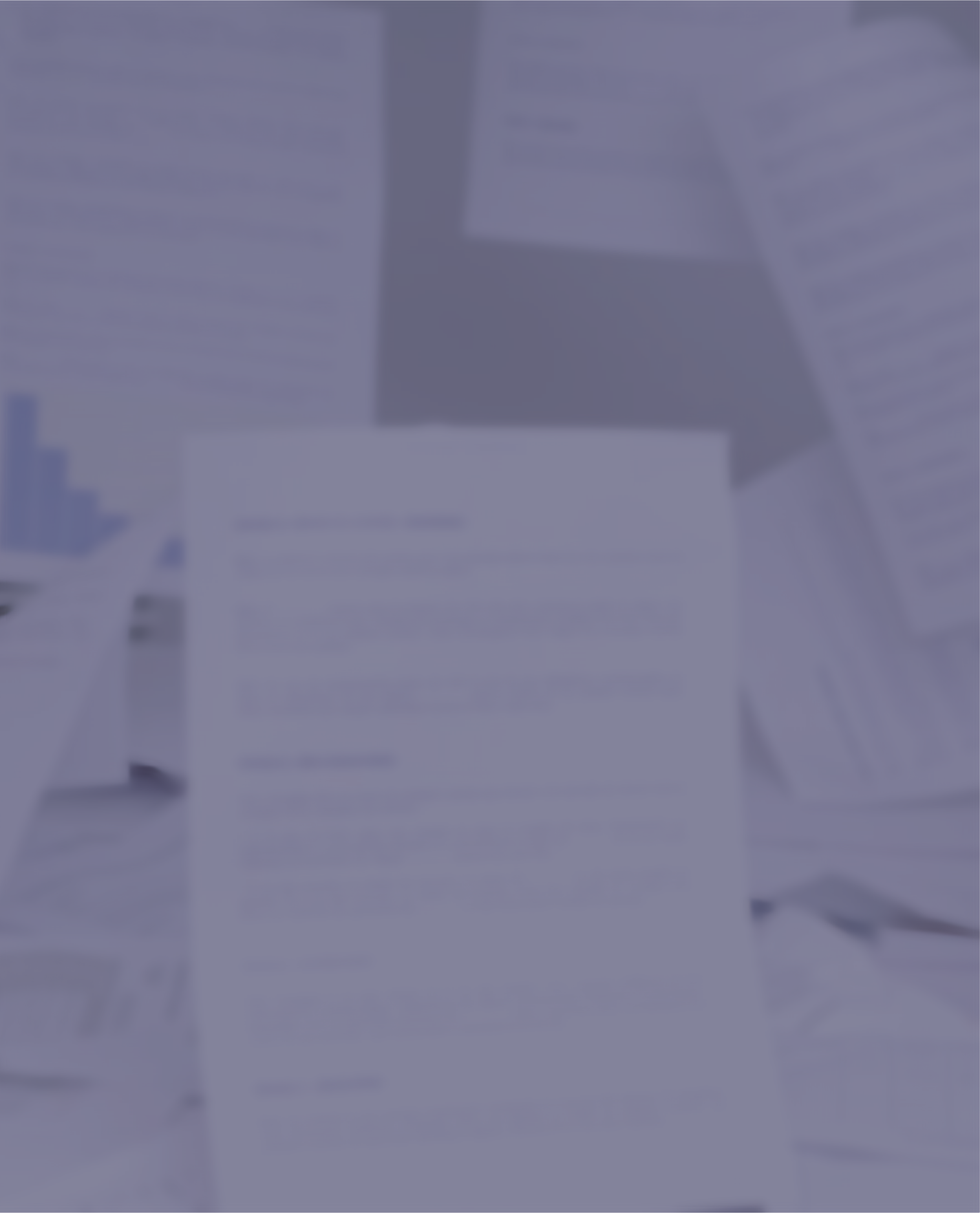 Futura suitcase evaluation practice before Rubrics
Long Reports: lot of descriptive data

Hard to find the evaluative conclusions

Read the reports: like to be immersed in an ocean of data with no life jacket
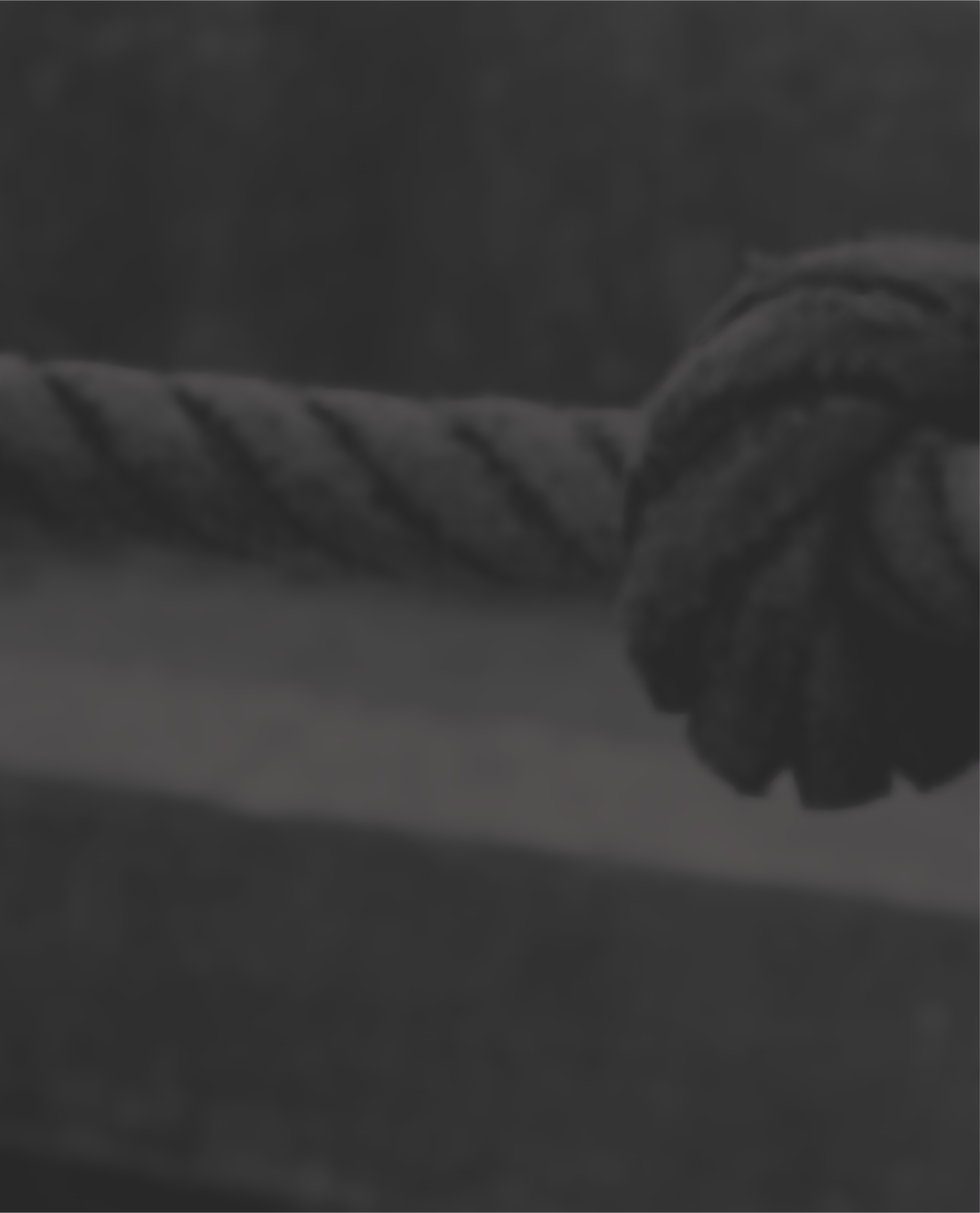 Futura suitcase evaluation practice before Rubrics
• Greater resistance  and anxiety to evaluation among the team

• Stakeholders wants conclusions and recommendations based on good evaluative criteria and  consistent evidences
Childhood  suitcase evaluation:
 
How is it different now that we are using rubrics methodology?
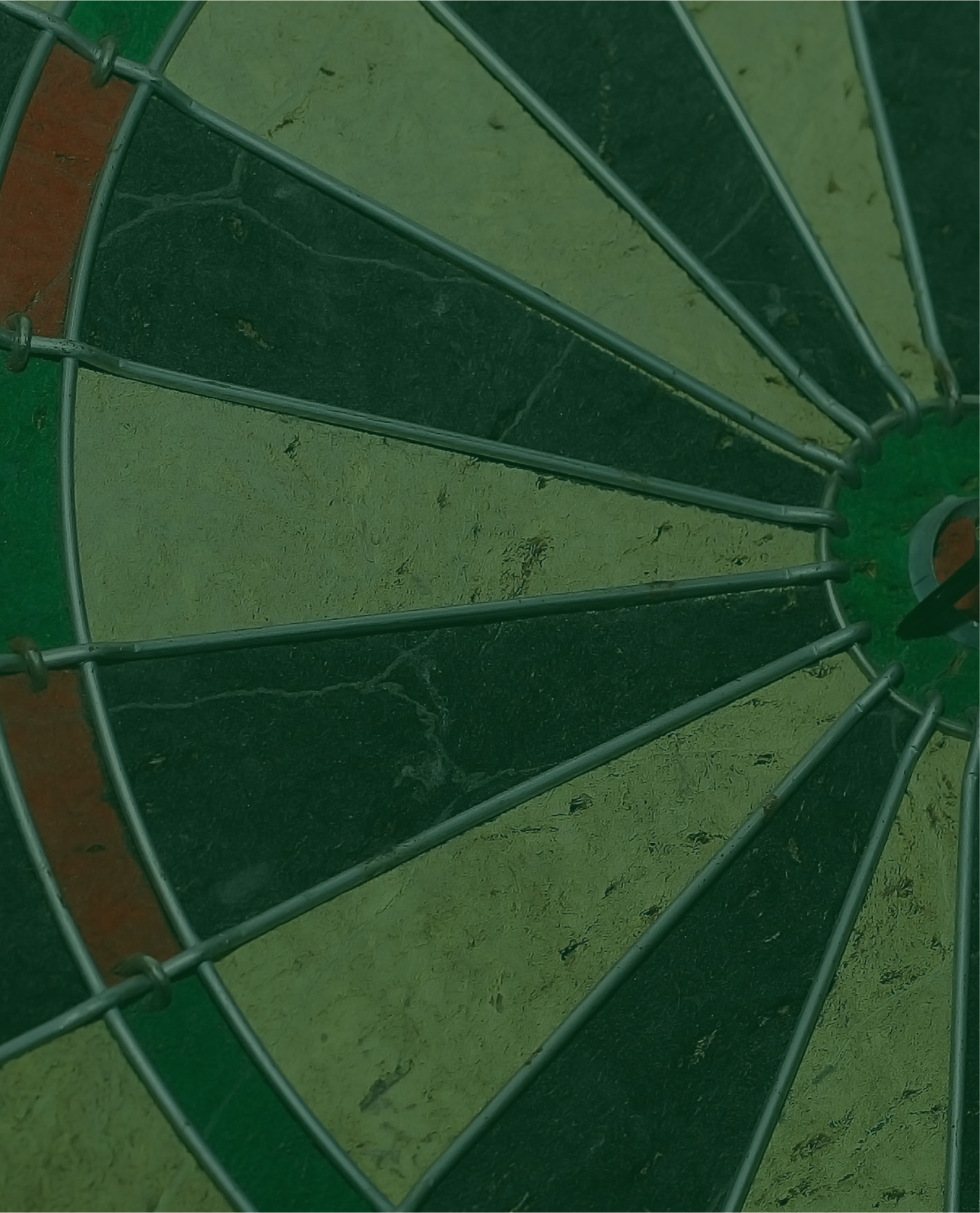 Focus on what is really important
• Stakeholders together:  what we really need to know about the quality, importance and value of the project

Help from an external consultant to produce powerful conversation: what we need do make decisions? To improve the iniciative? To be accountable?
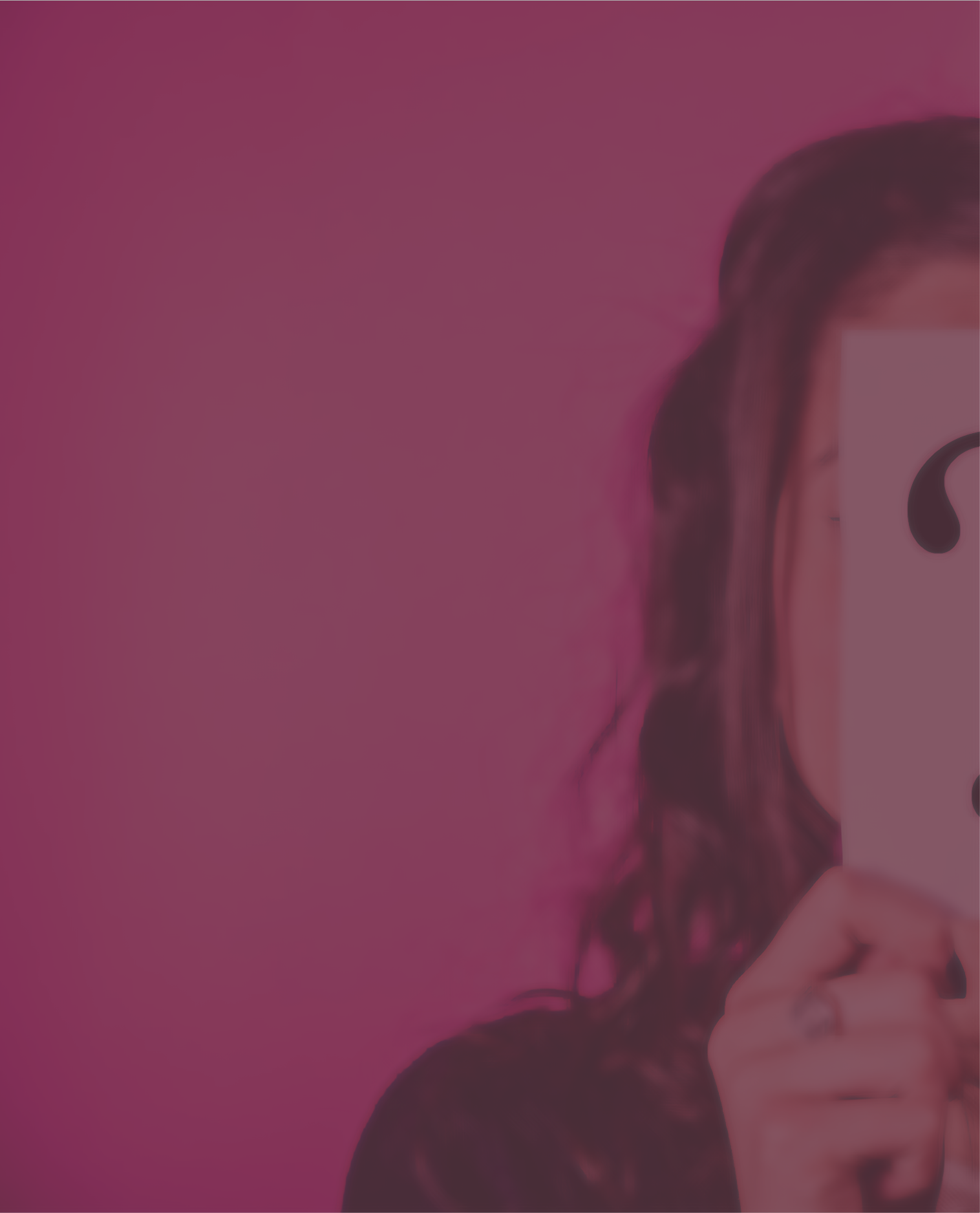 Ask the right and principal questions
Its important to generate real evaluative questions: not a laundry list

We should not be afraid of asking difficult questions
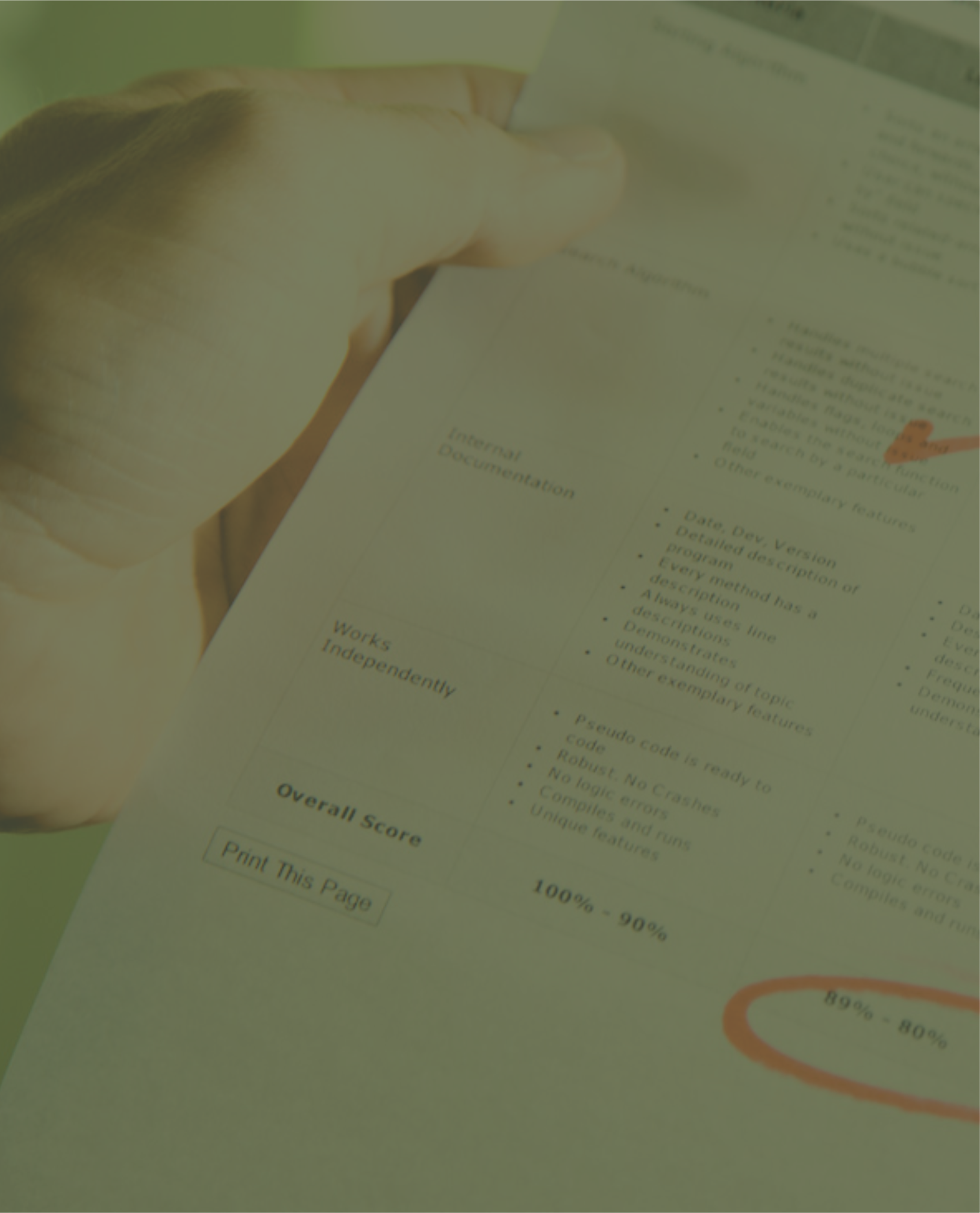 Rubrics increased buy in
Discuss and negotiate among the stakeholders what constitute an outstanding, good, regular or bad performance 

The evaluation standards became more clear to everyone involved 

It does not mean made it easier to us: sometimes we are harder at ourselves creating rubrics with tighter standards
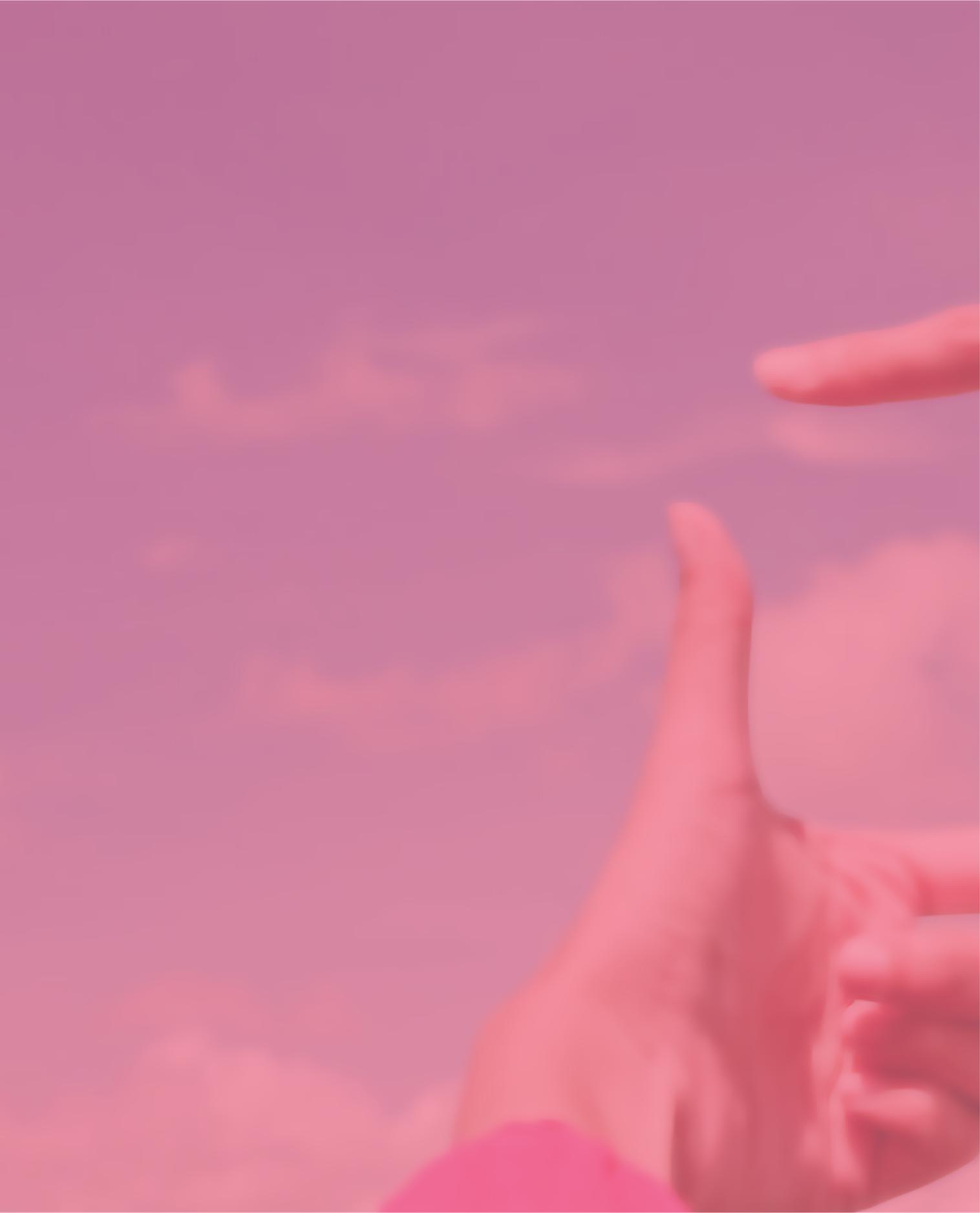 Facilitated definition of which evidence to collect and instruments to use
Rubrics created >> The main evidence we need: how good is good?

Evidence clearly defined >> it is more easy to define the data we need to collect

Instruments adequate and accurate to apply
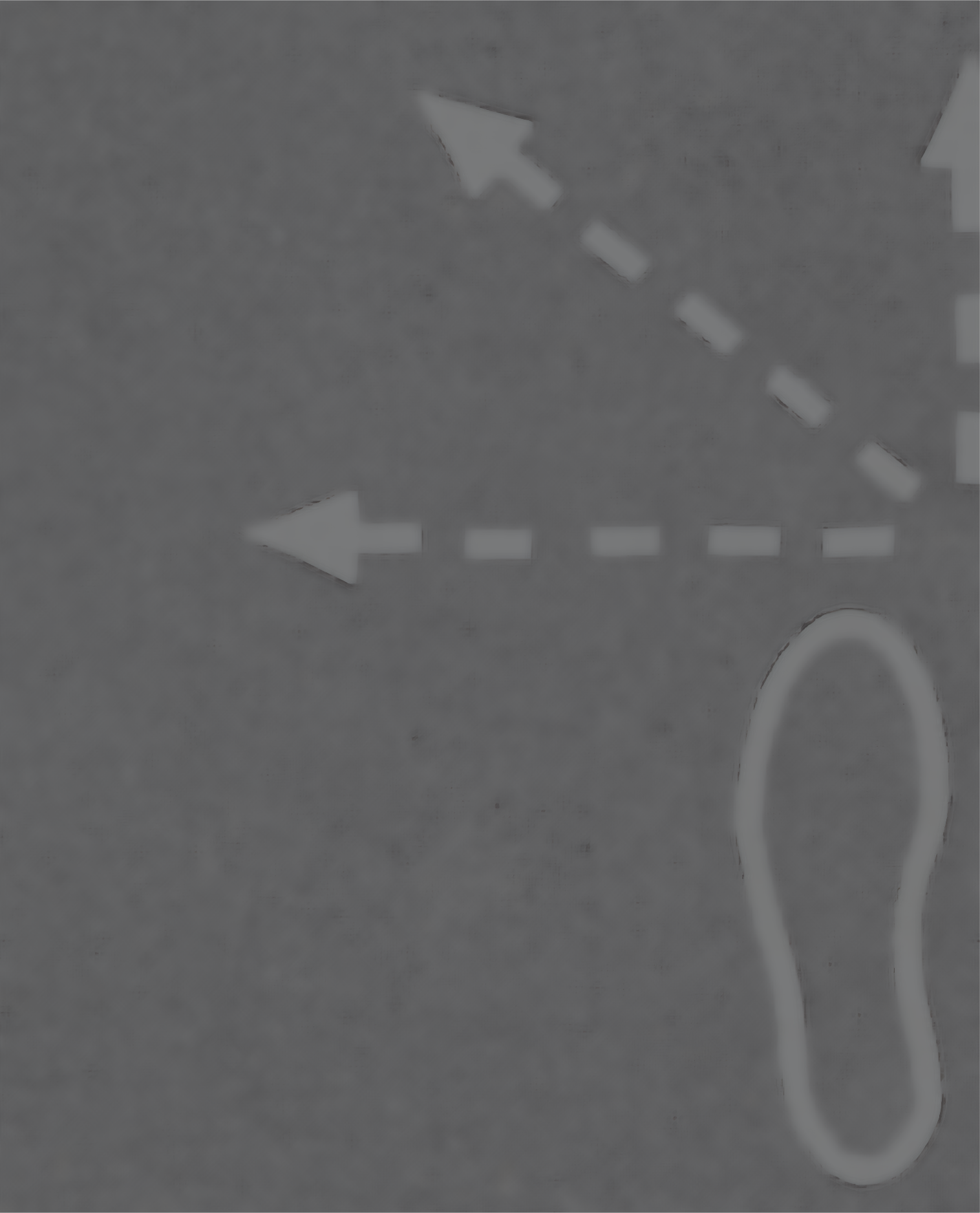 Smaller and to the point reports
Focused and smaller reports 

Evaluators: analyse the evaluation data to answer the evaluative questions

Projetc managers: make decisions
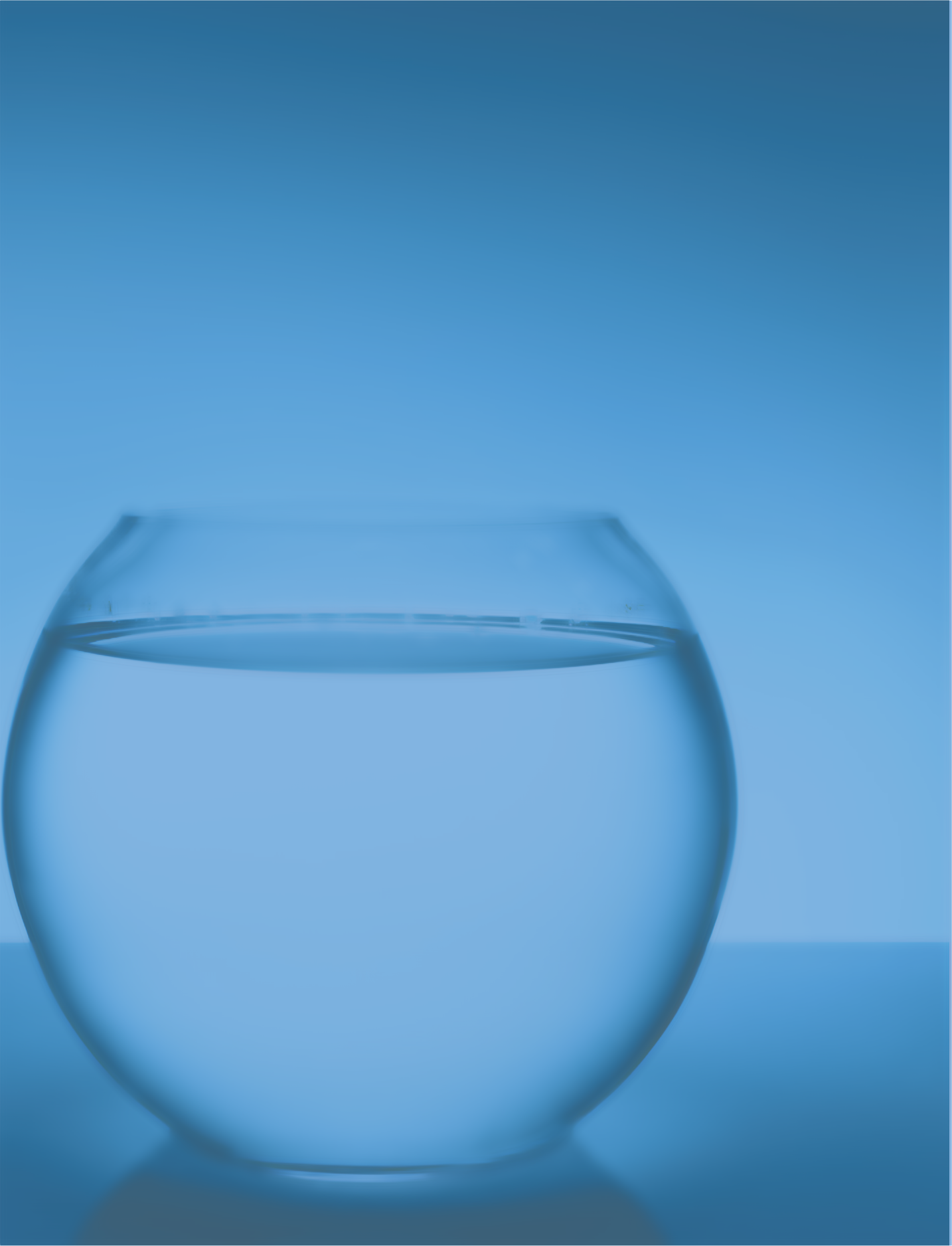 Of course there are challenges!
. Complex to do
. Intensive work
. Train evaluators
. Search for unexpected effects
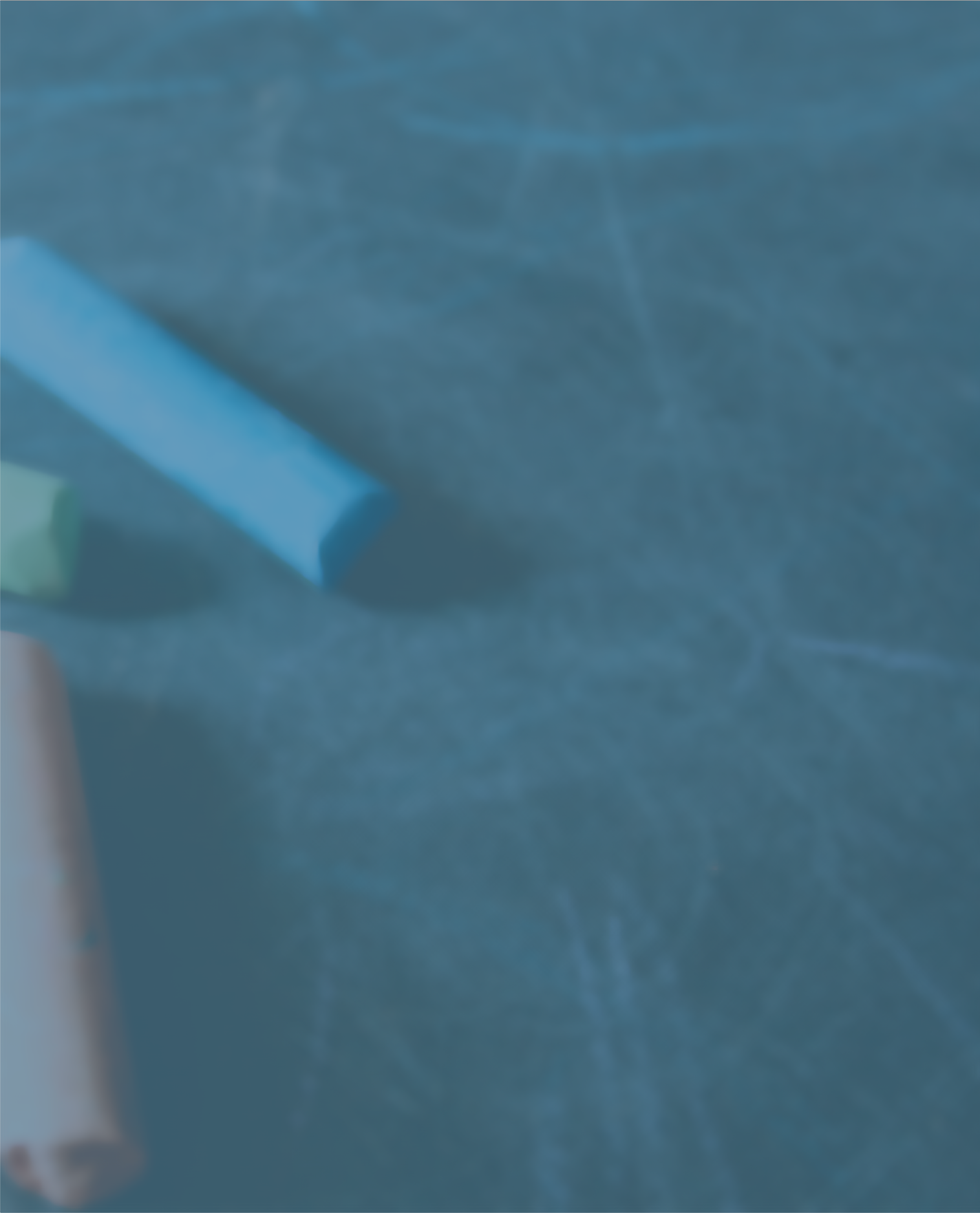 Evaluation process with Rubrics: lessons learned
SPECIFIC CONTRIBUTIONS TO MANAGEMENT
Rethinking macro strategies
Better criteria to select territories
Improving teams' management processes
Changing things on the go
Monitoring system needed urgent changes
Better use of project resources
Thank you!
monicap@frm.org.br
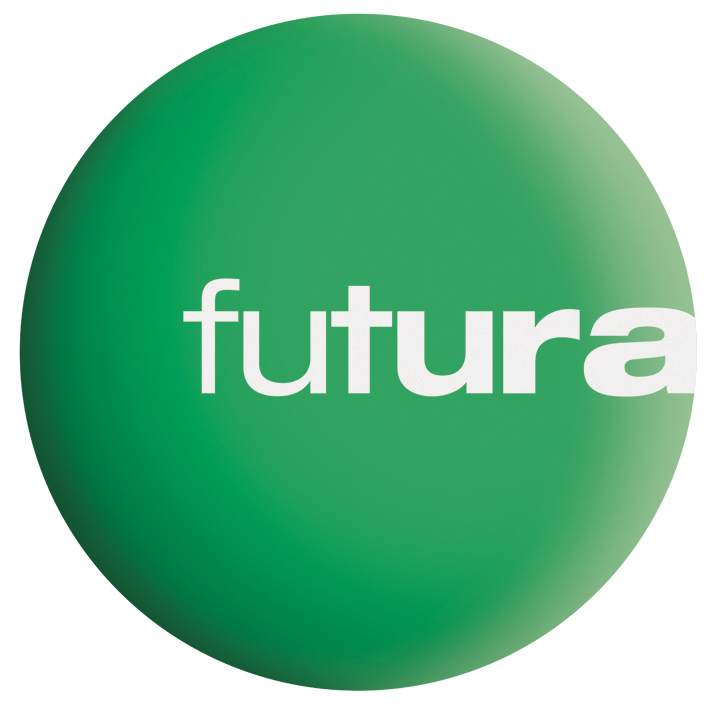 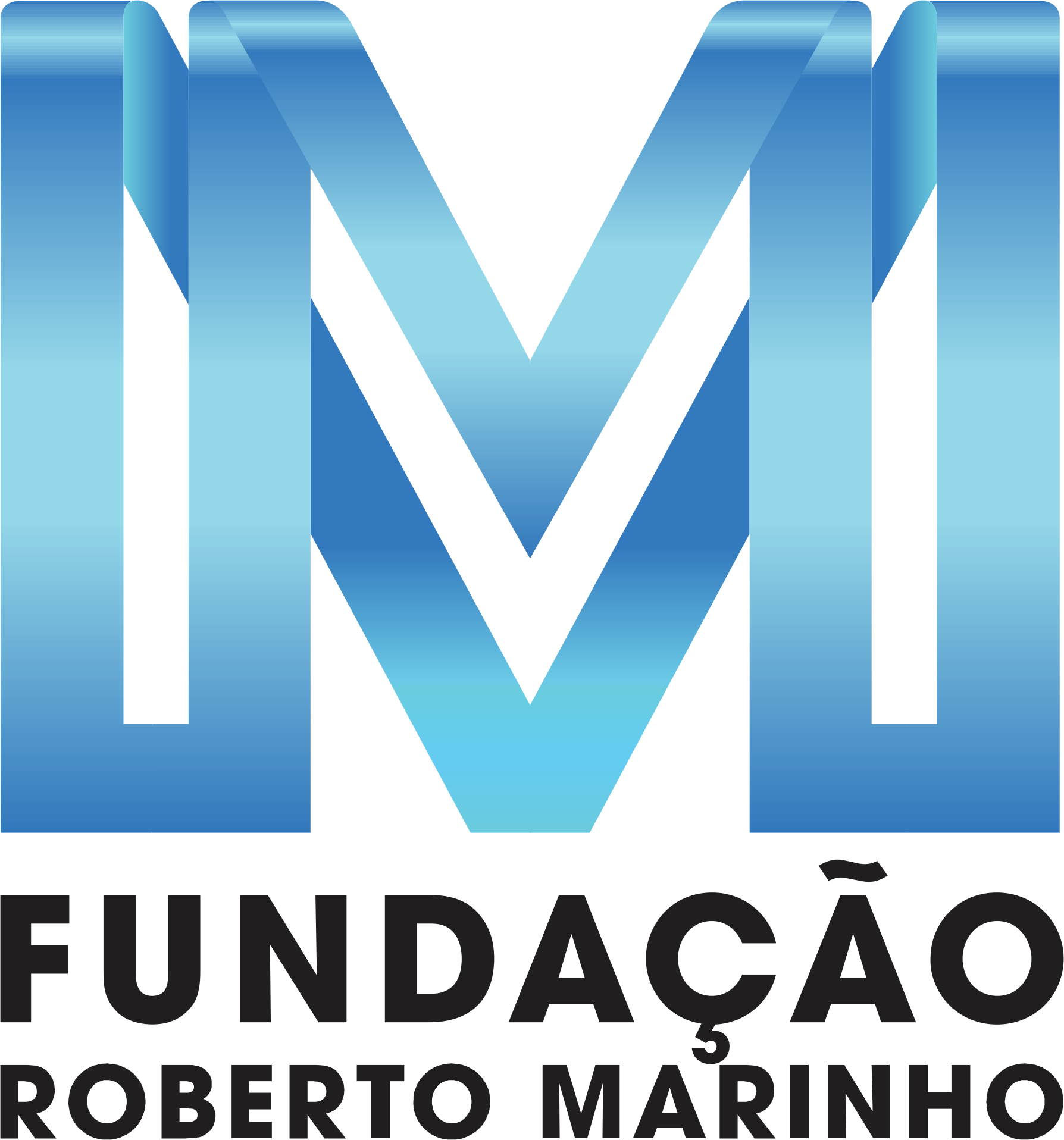